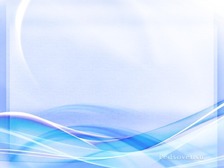 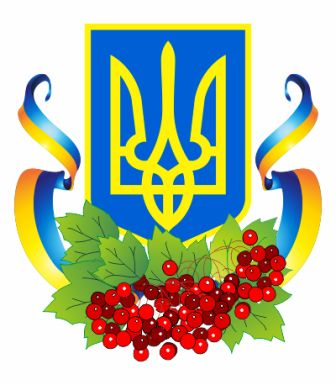 Інтернет – проект обласної 
Ліги старшокласників
«З Україною в серці»
«Відкрийте чарівні двері добра і довіри»
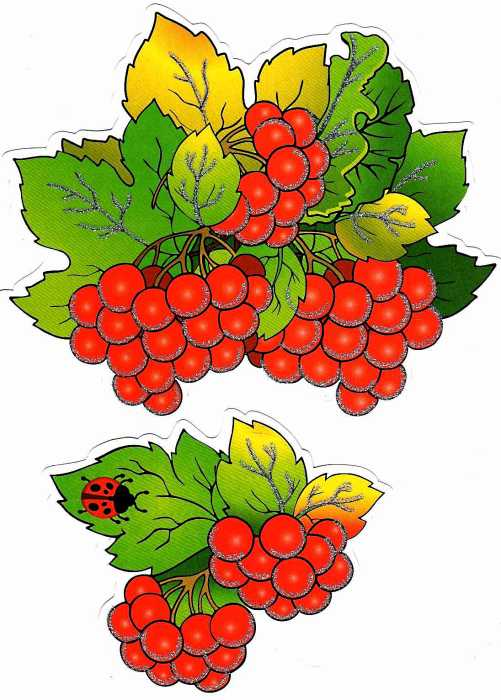 Дитяча організація «Чумацький шлях»
Глибочківський НВК
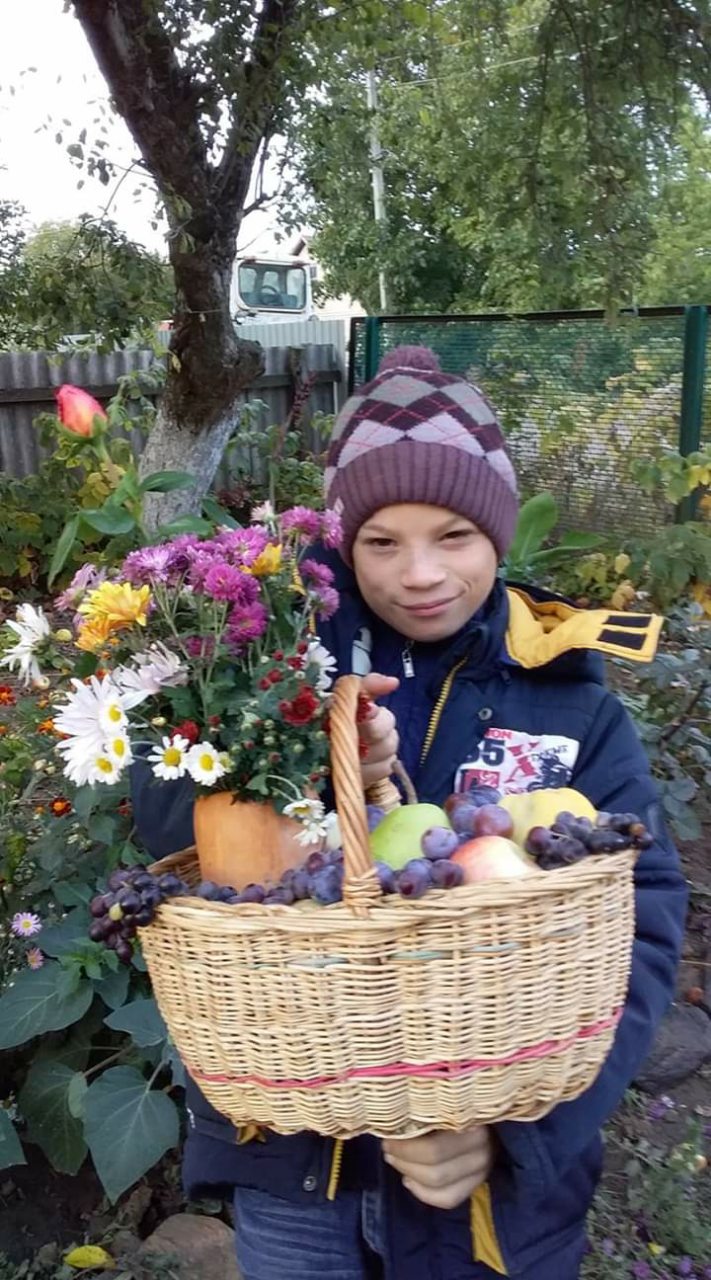 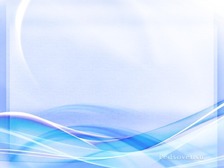 Я потребую вашої дружби і підтримки
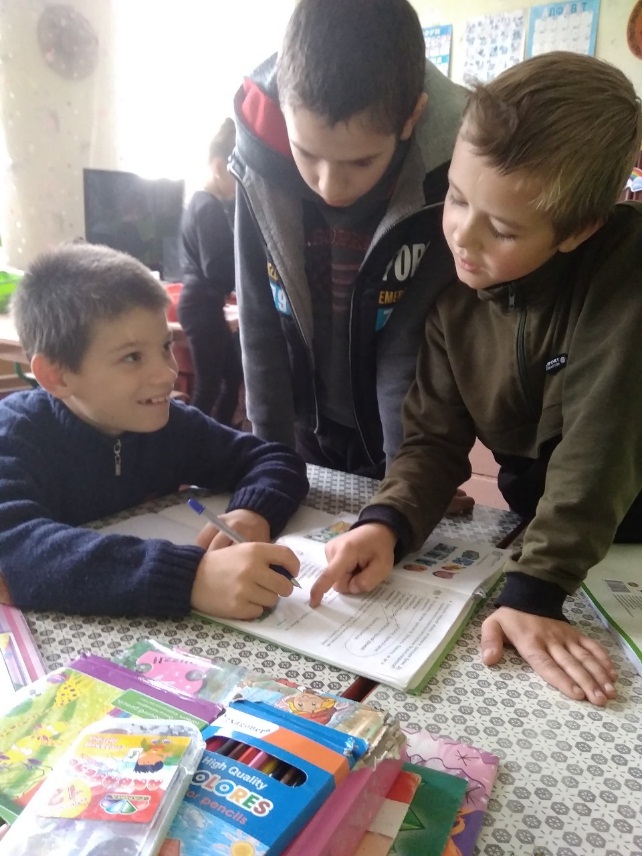 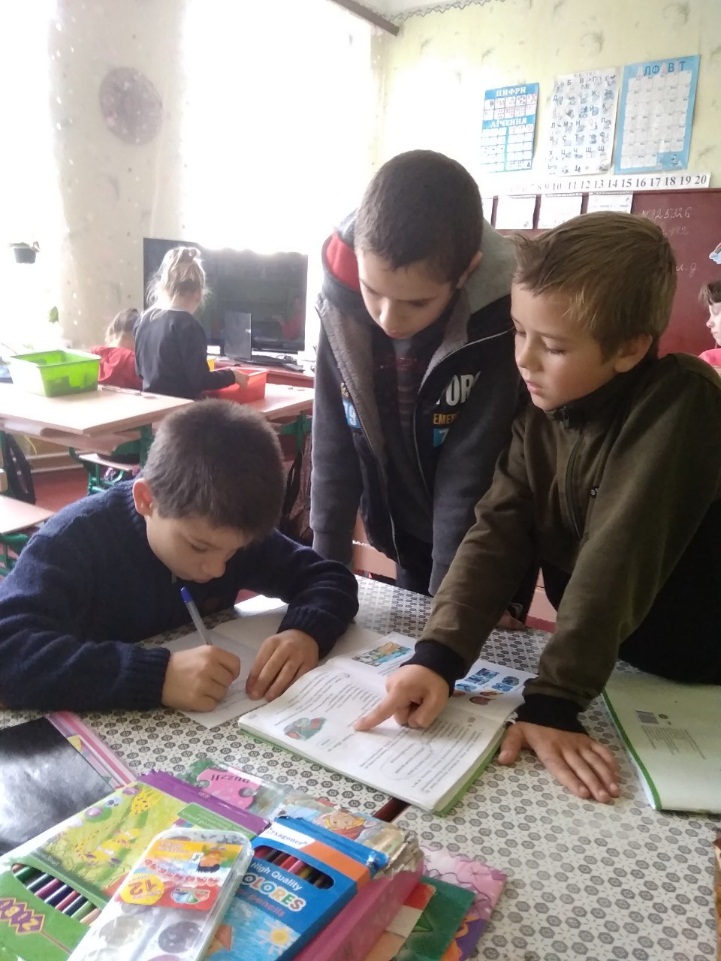 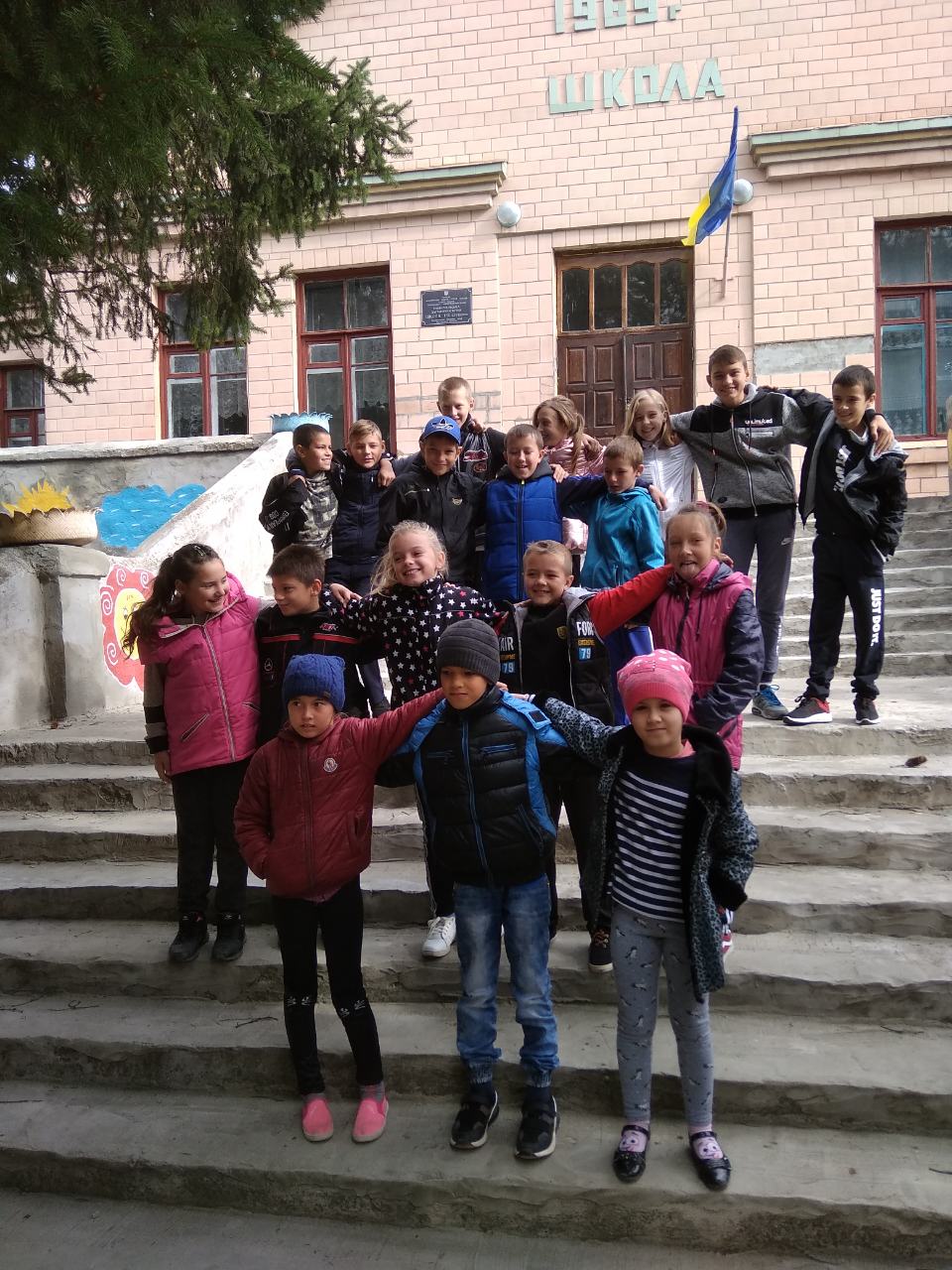 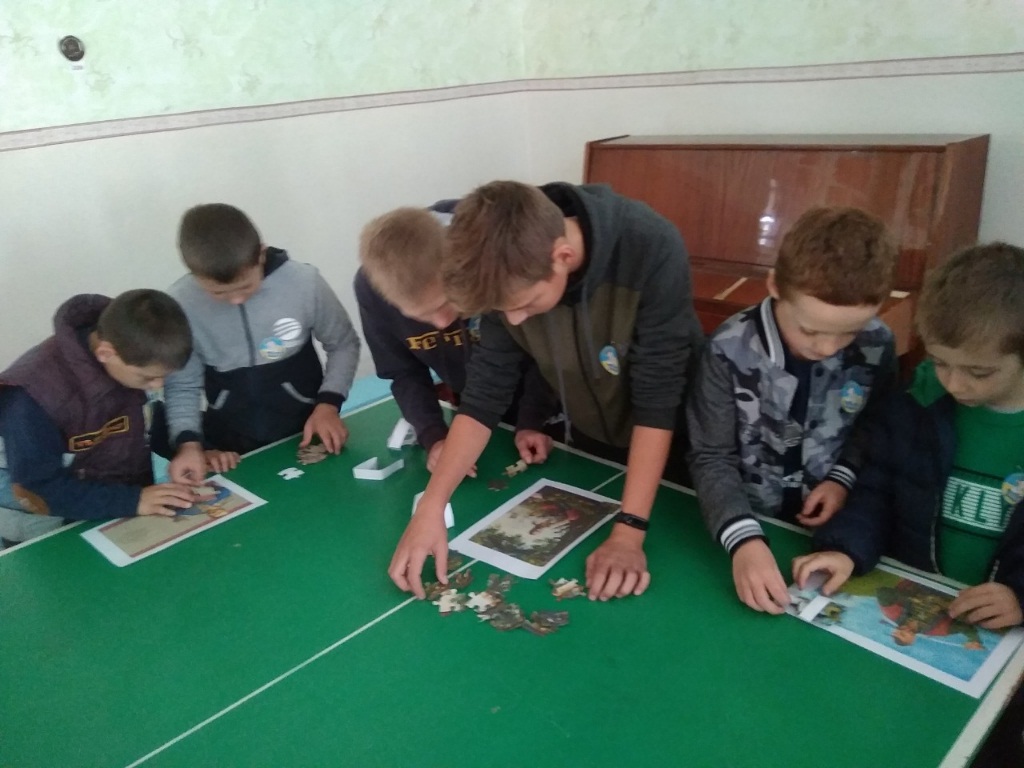 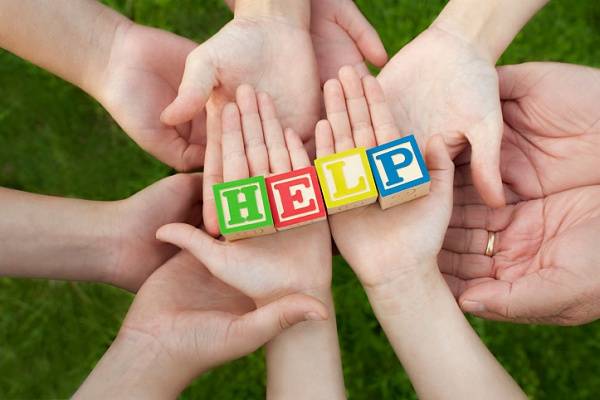 «Відкрийте чарівні двері добра і довіри»
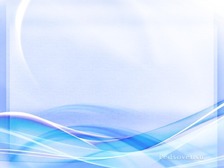 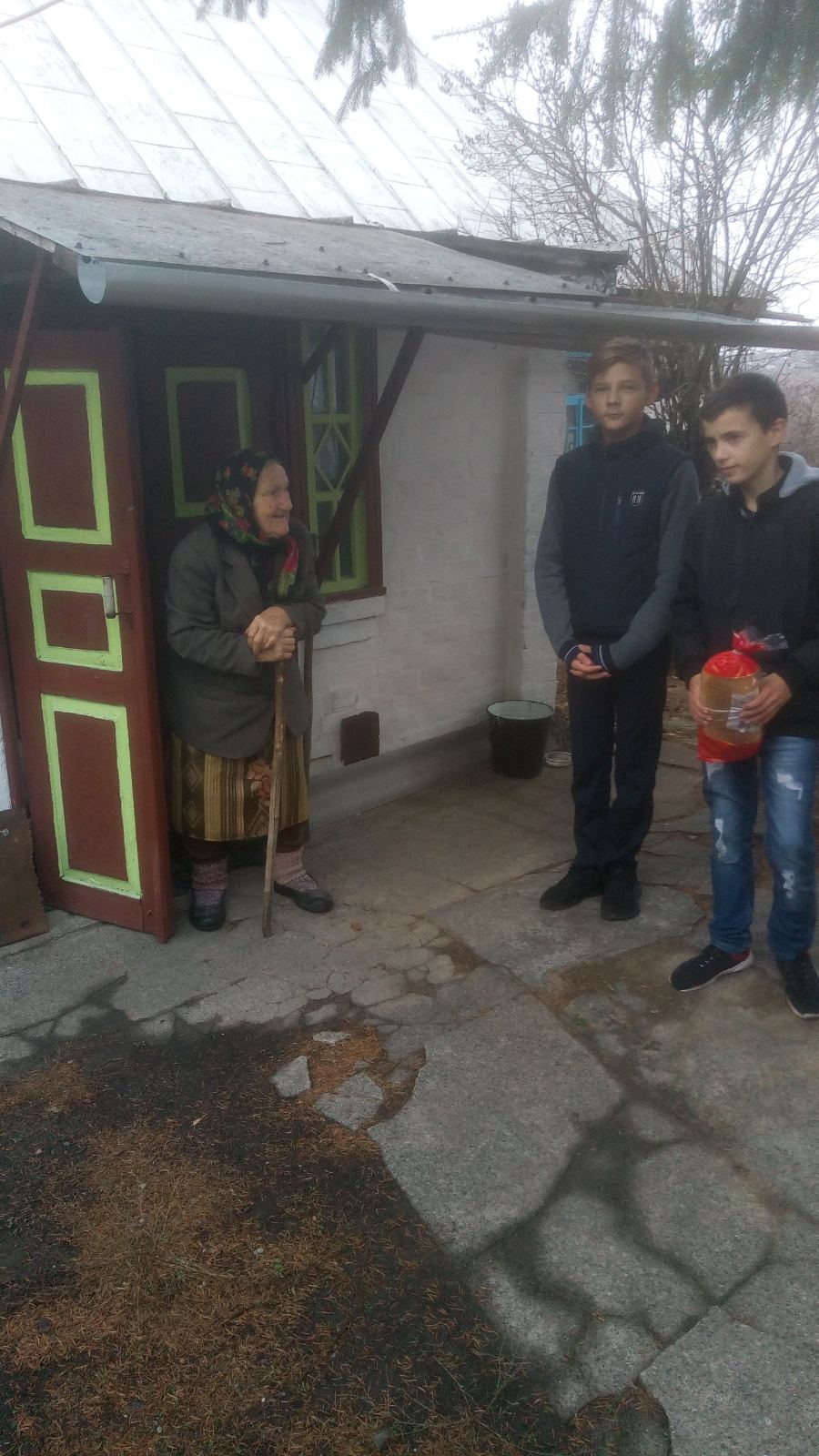 Обов’язок кожного – допомога стареньким та немічним людям
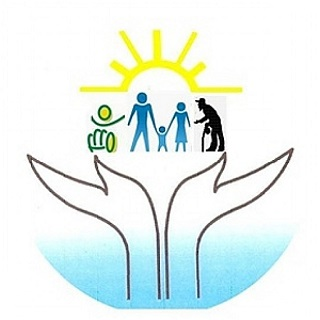 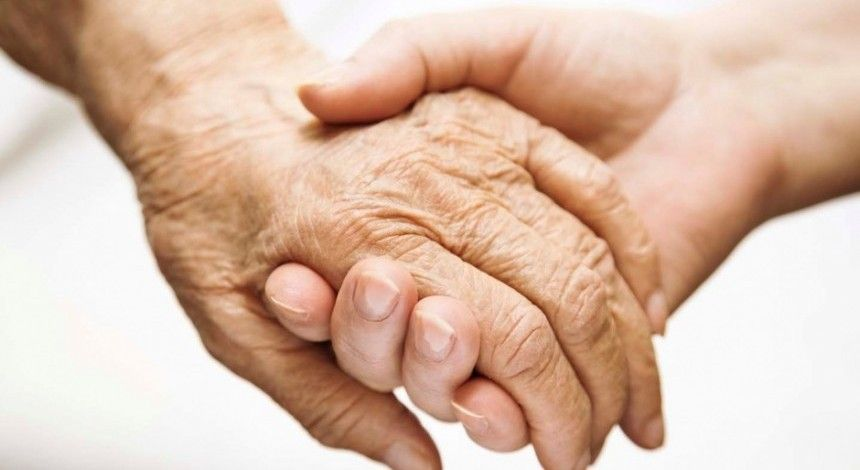 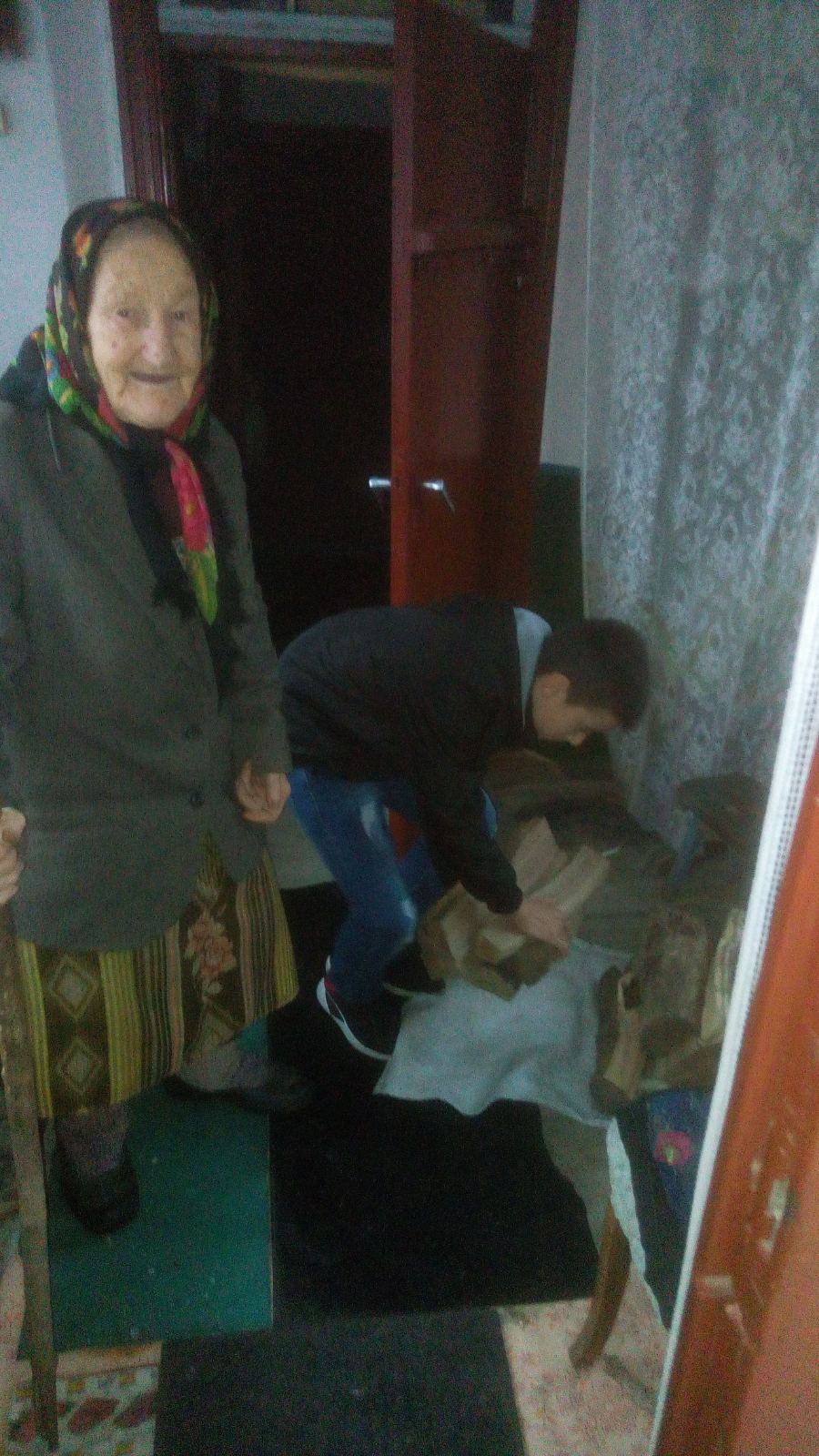 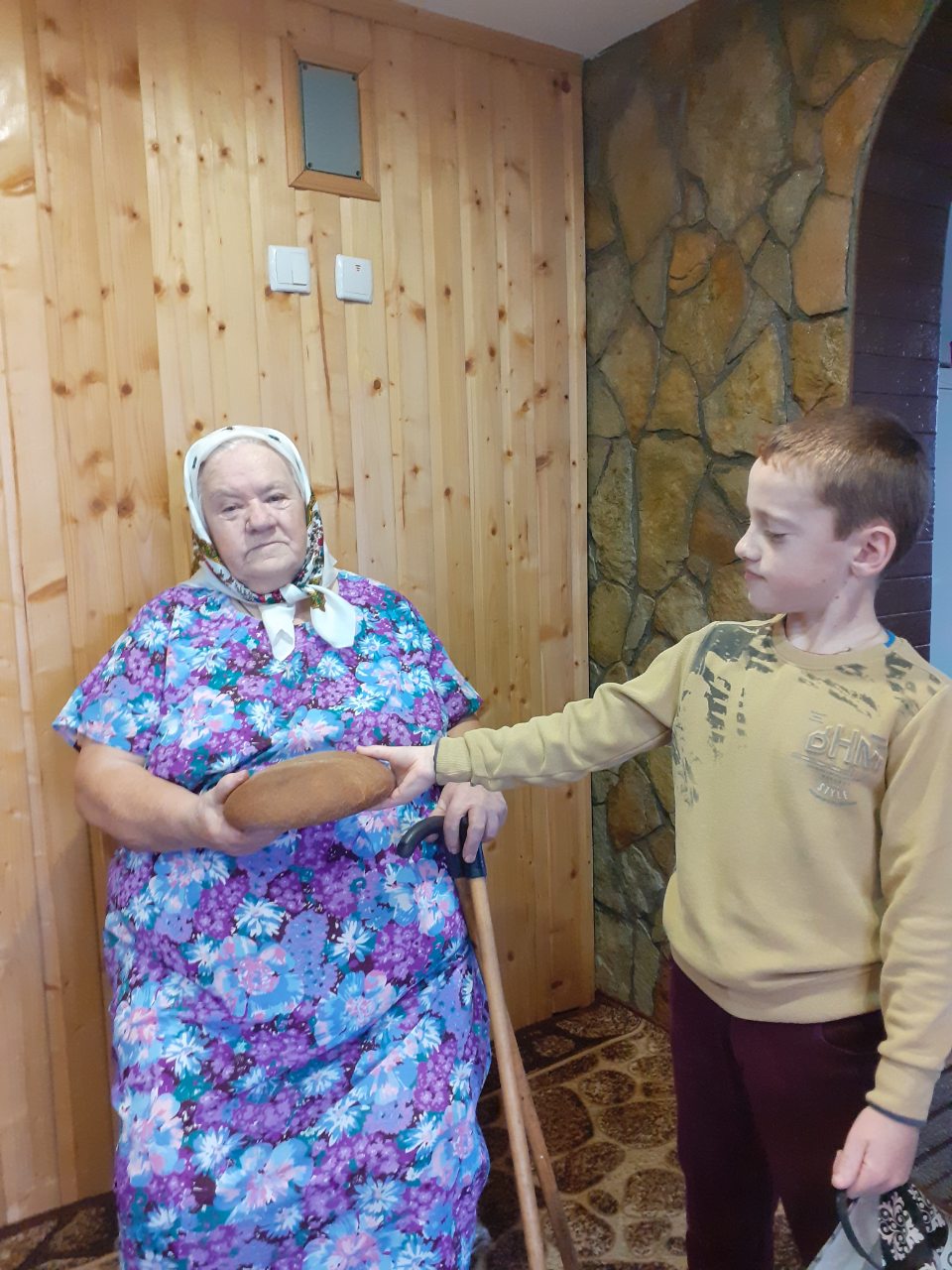 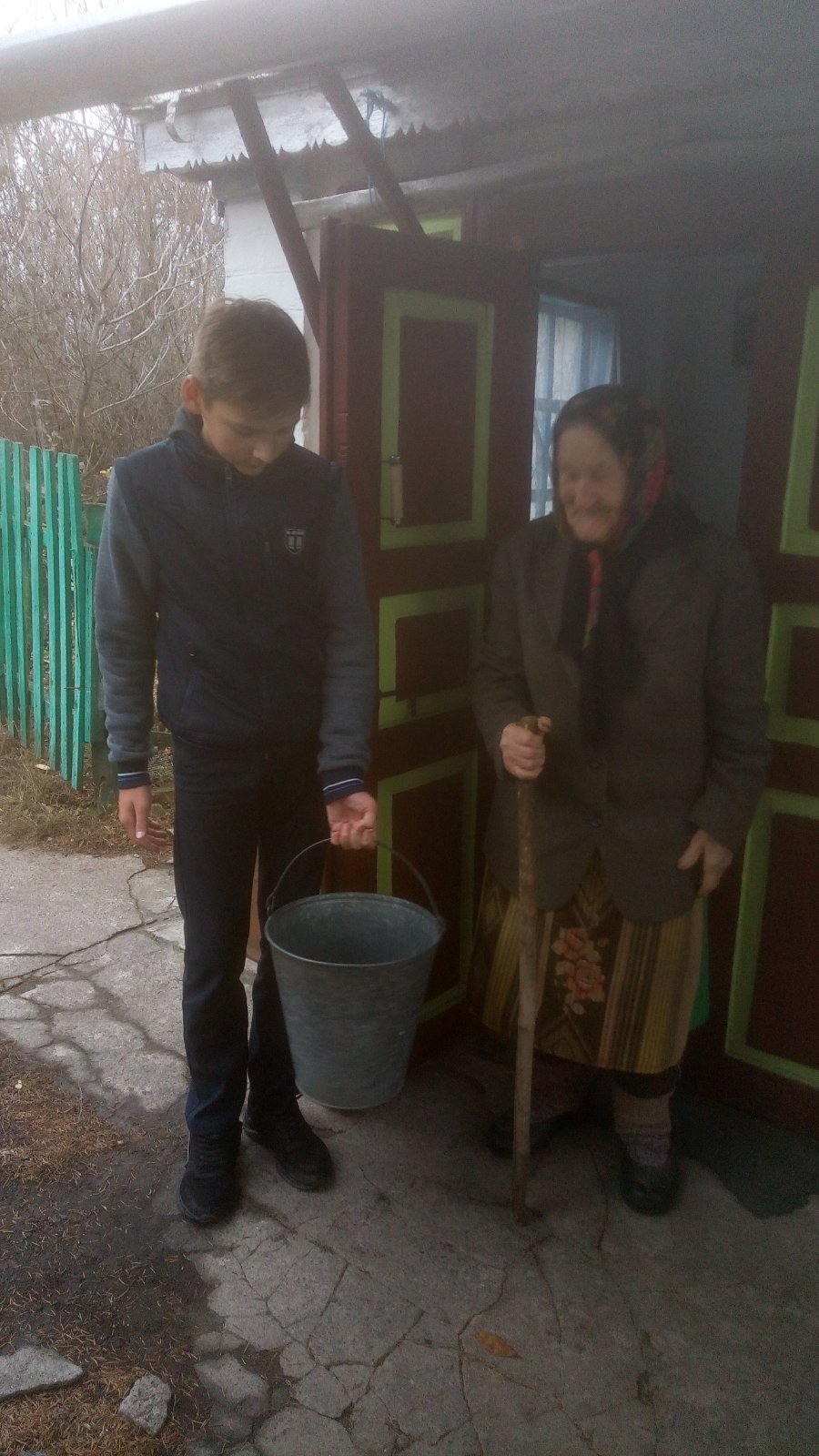 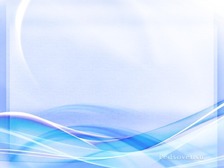 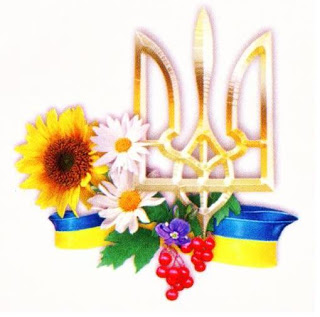 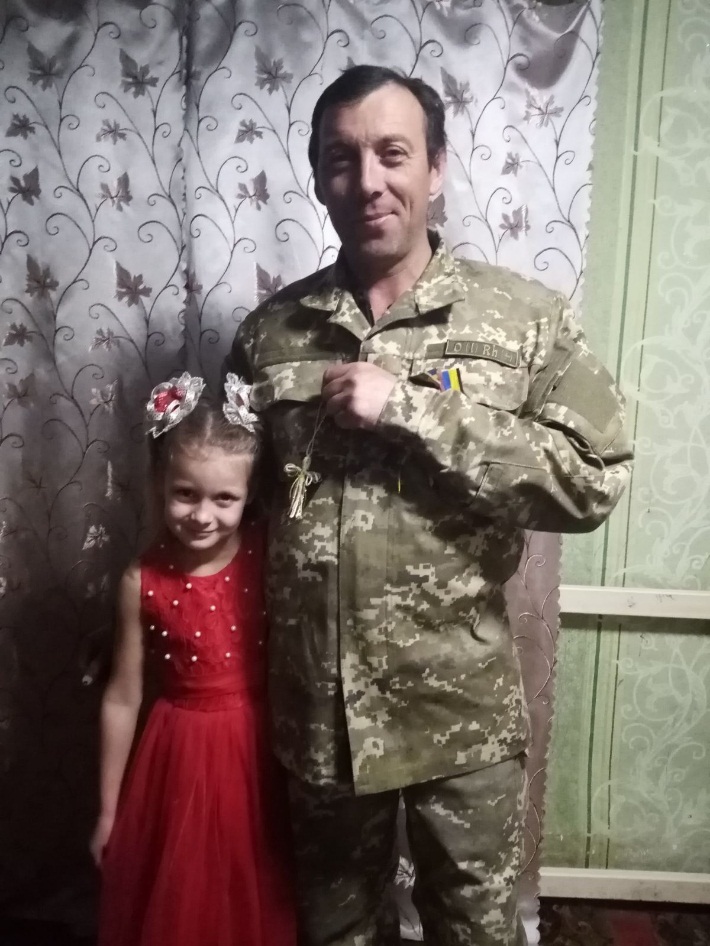 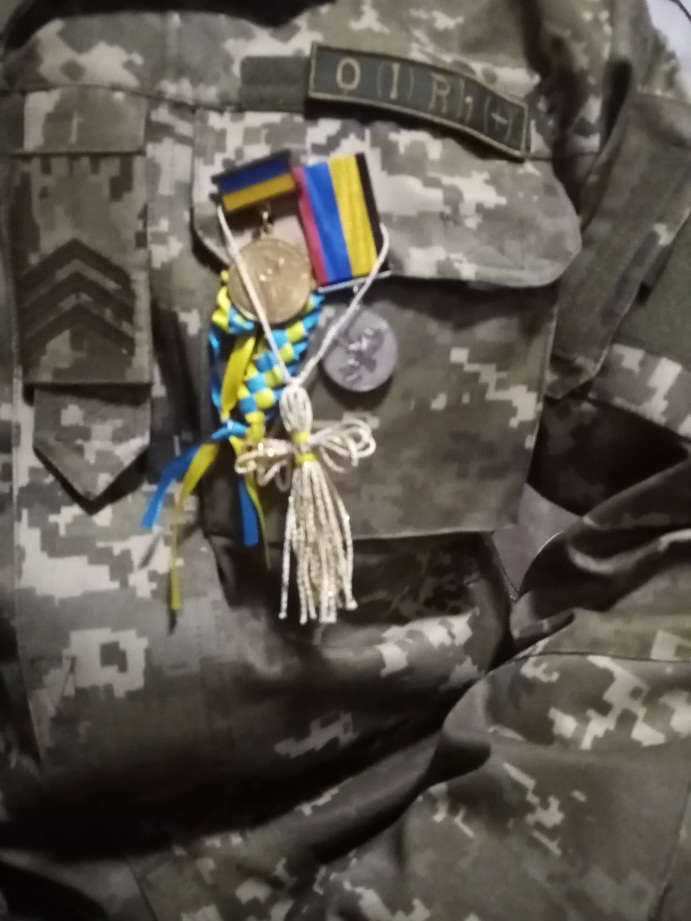 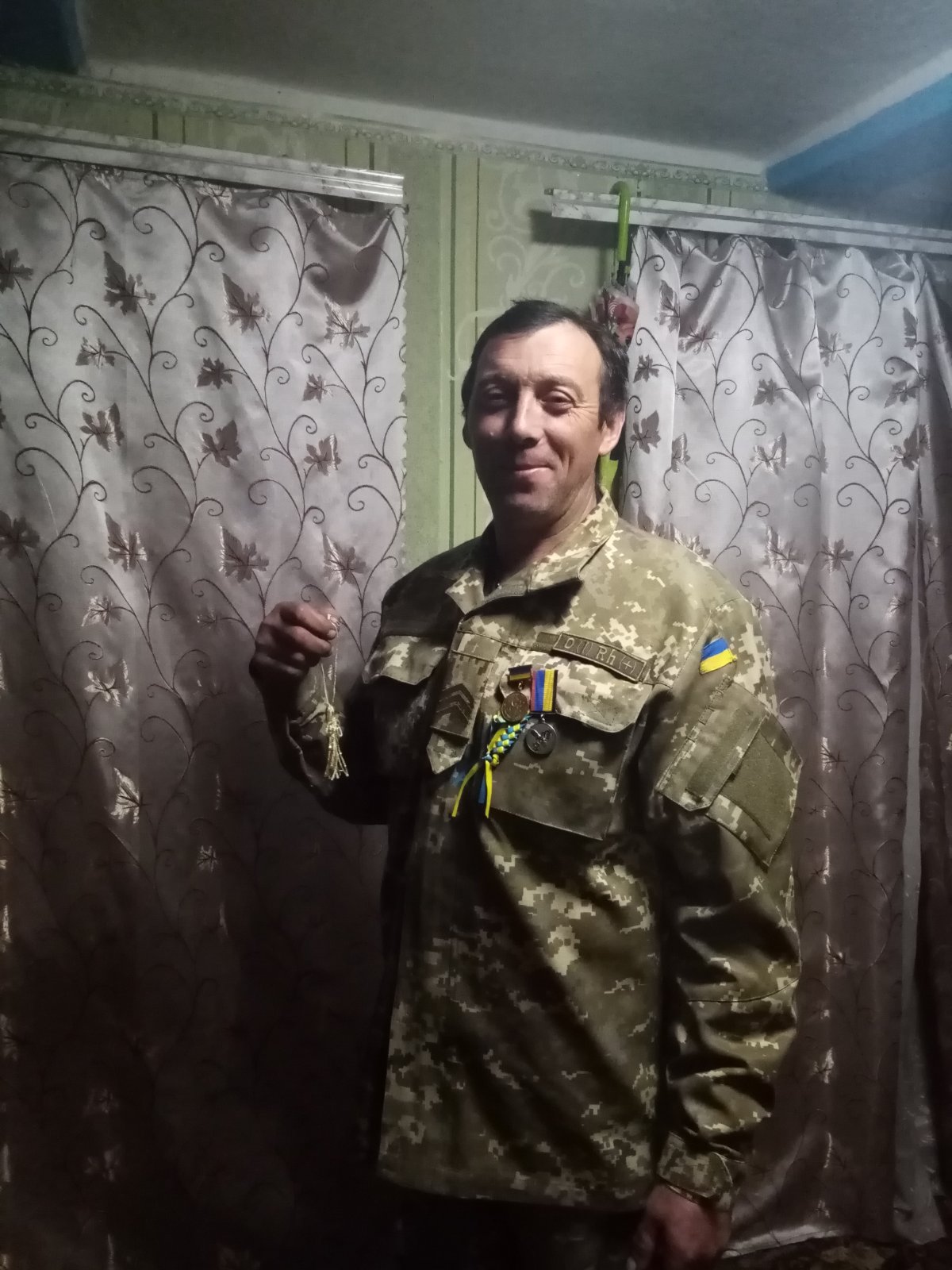 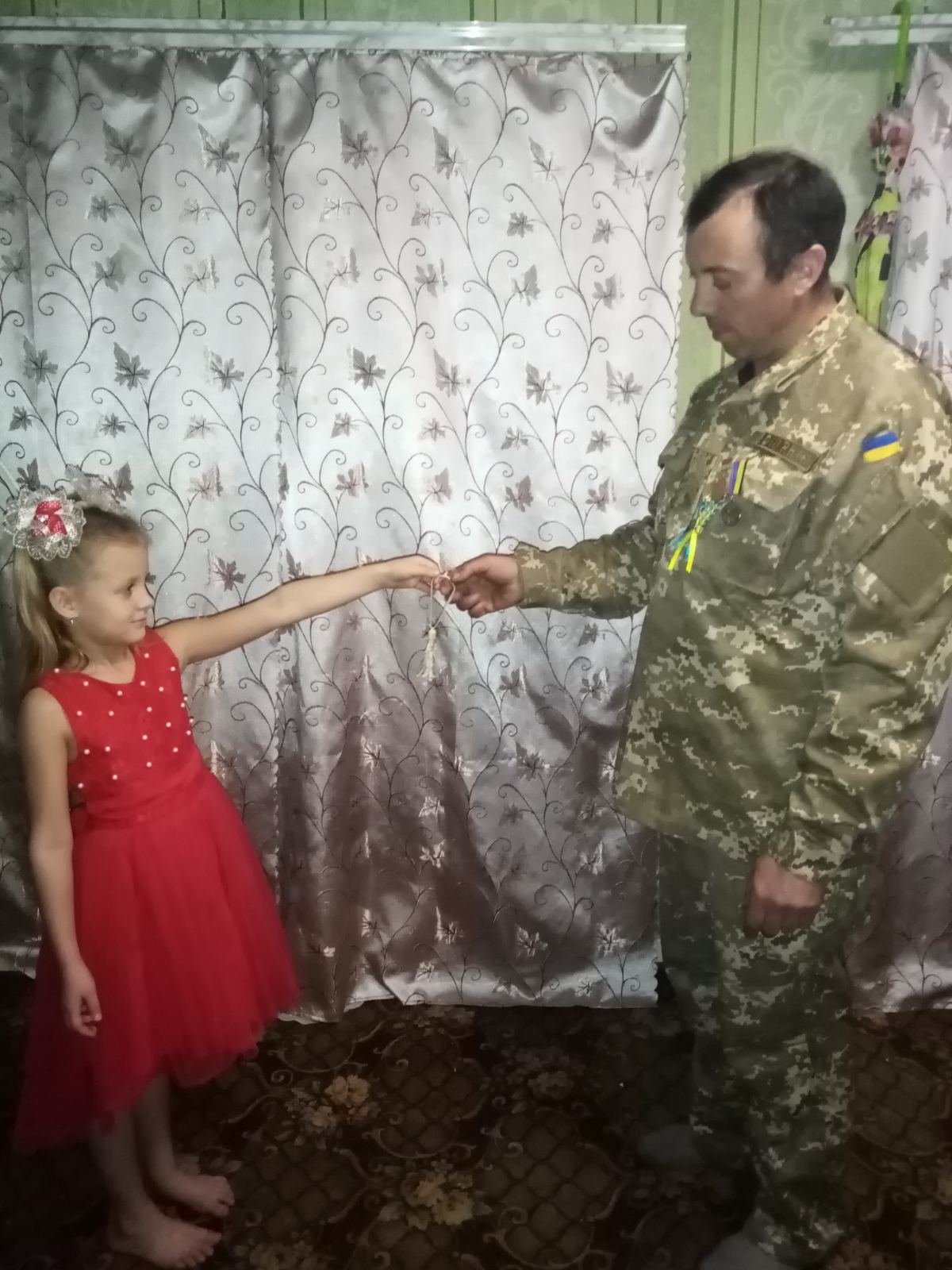 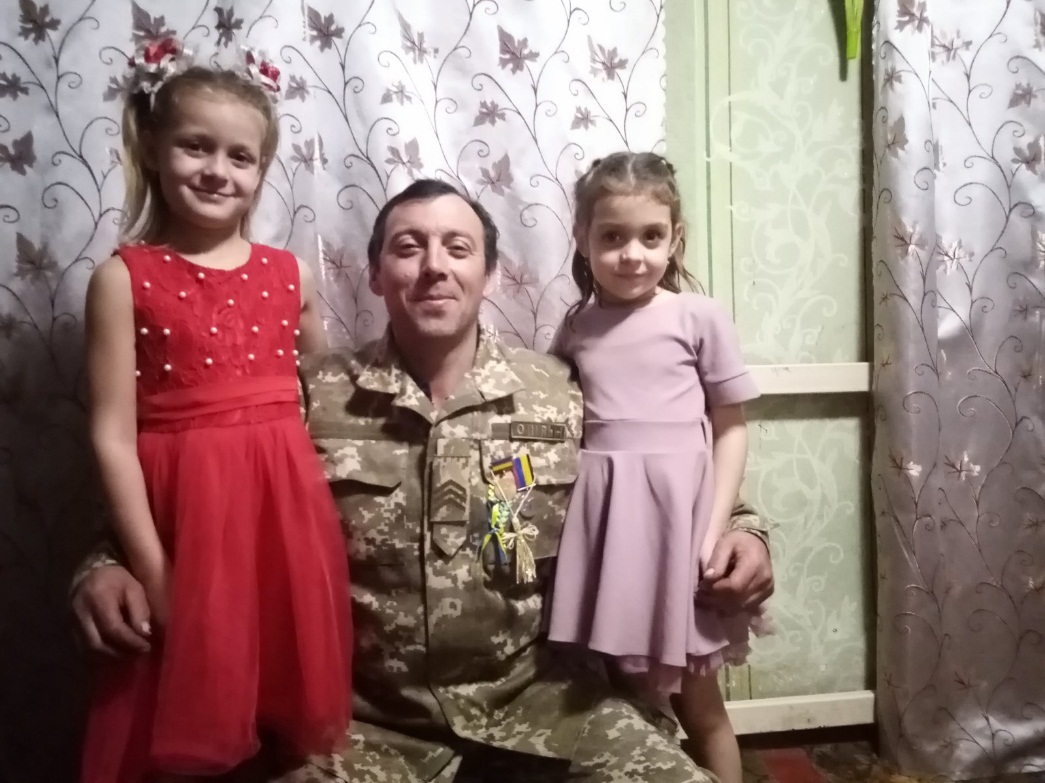 Оберіг для дідуся-воїна АТО – запорука нашого щасливого дитинства
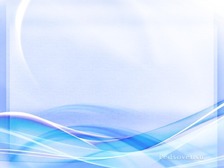 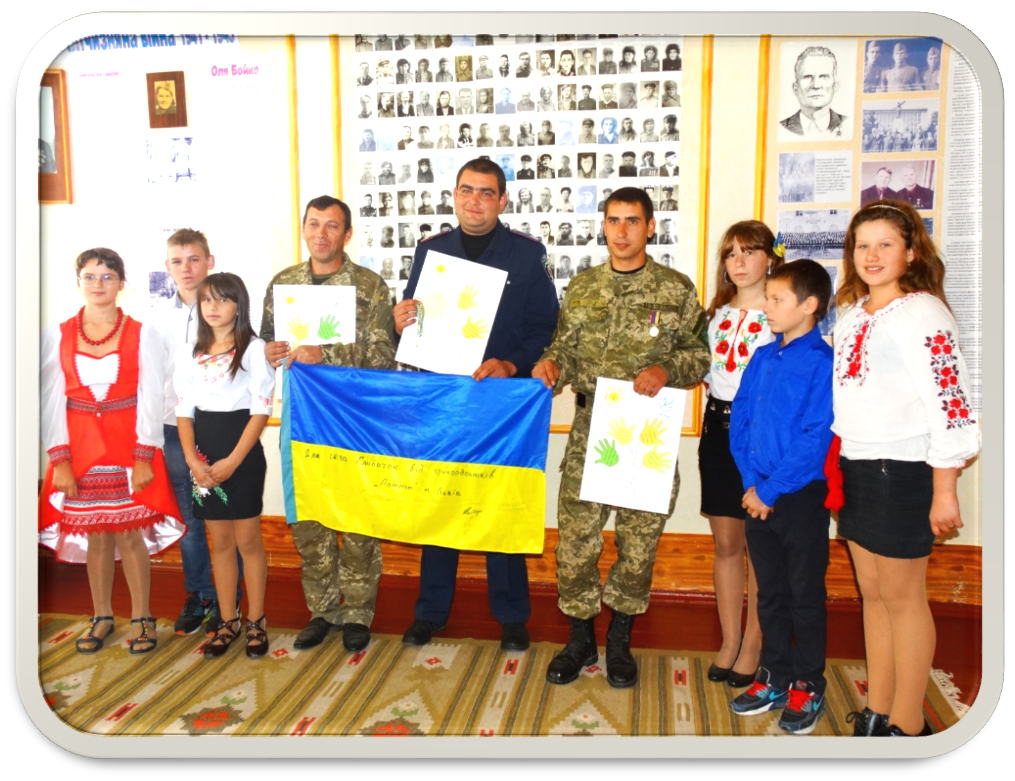 Спасибі, тату, за те, що не чуємо гуркоту гармат!
Спасибі, тату, за мирне небо!
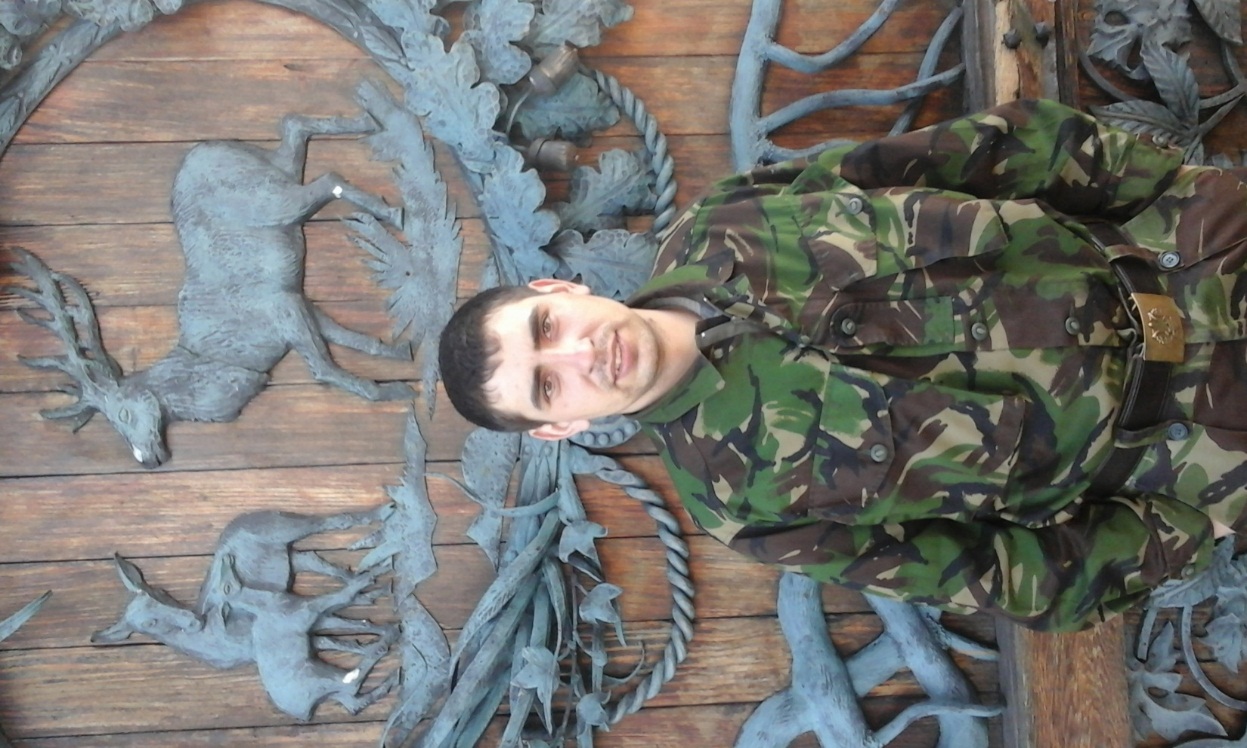 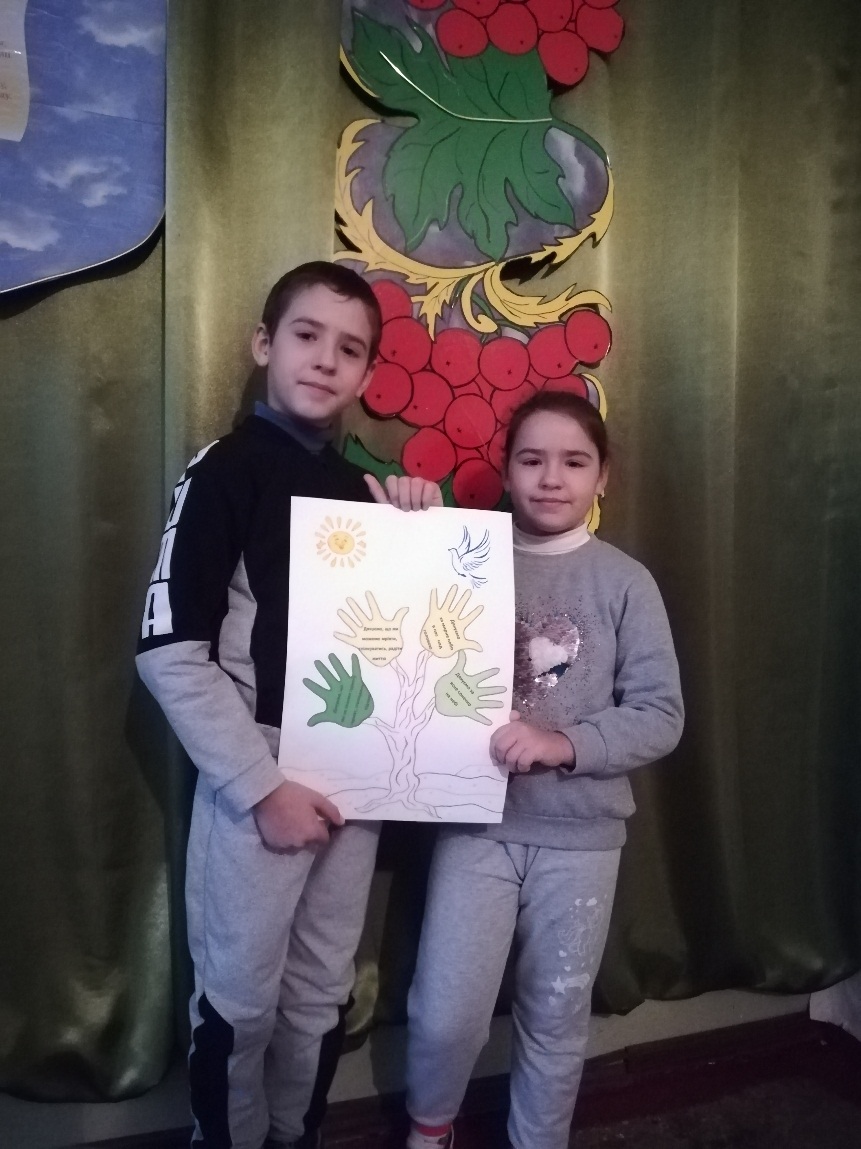 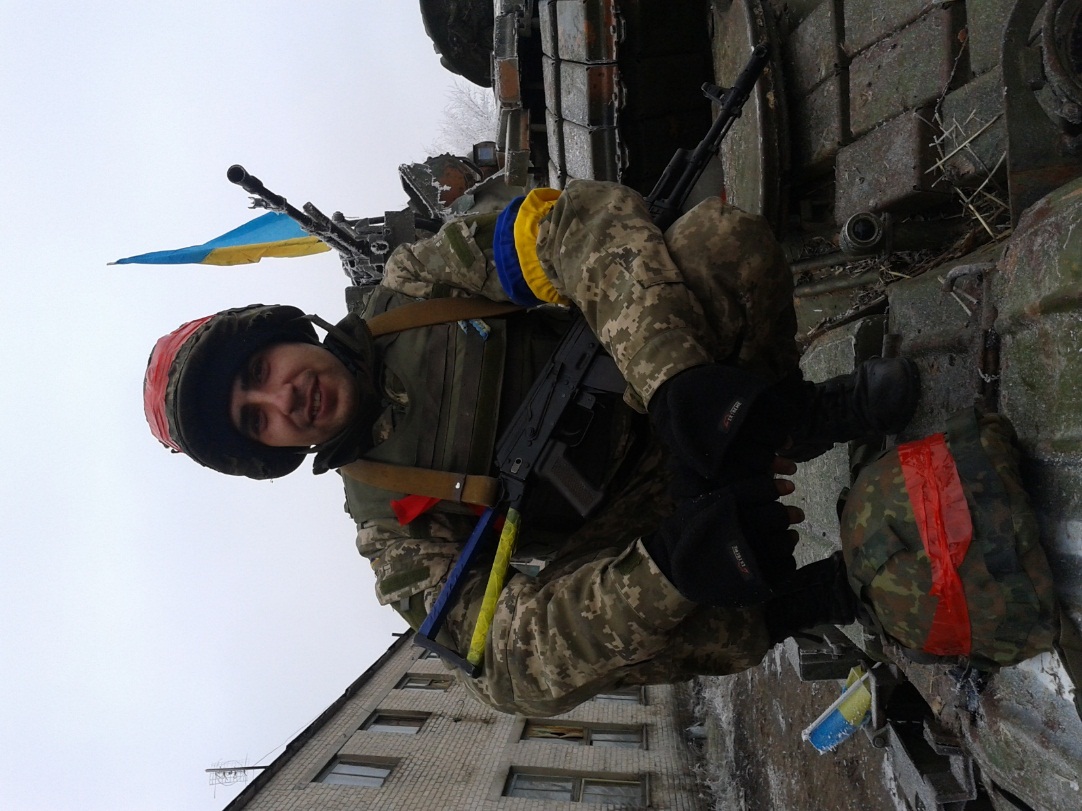 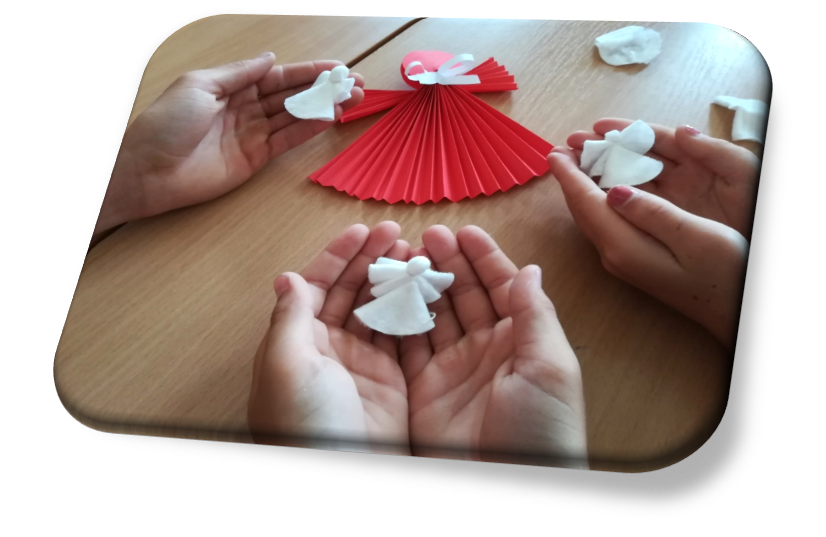 Спасибі за  щасливе дитинство!